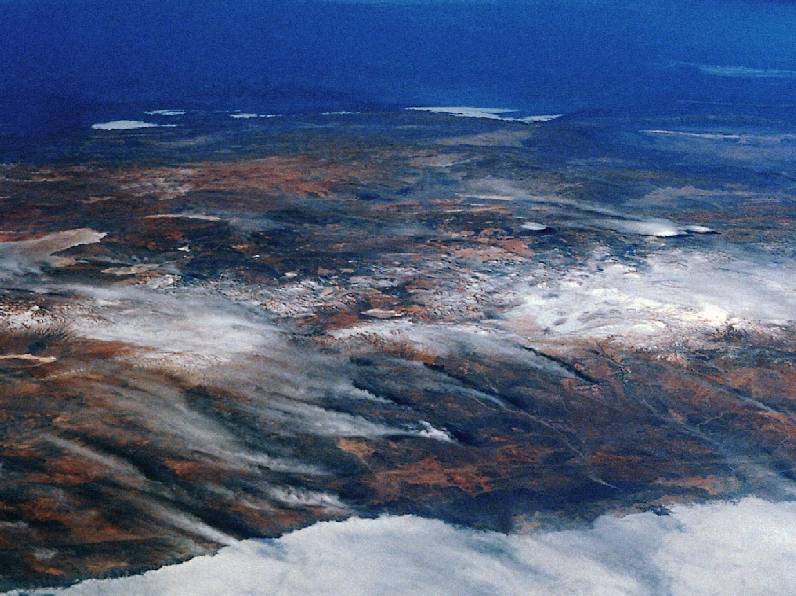 СОВРЕМЕННЫЕ ПРЕДСТАВЛЕНИЯ О ВОЗНИКНОВЕНИИ ЖИЗНИ
ГИПОТЕЗЫ ПРОИСХОЖДЕНИЯ ЖИЗНИ  НА  ЗЕМЛЕ
Задачи урока:
Познакомить с основными гипотезами возникновения жизни;
Развивать умения обобщать, делать выводы, самостоятельно работать с научно-популярной литературой и учебником;
Показать как менялись взгляды на возникновение жизни по мере накопления знаний.
Фридрих Энгельс
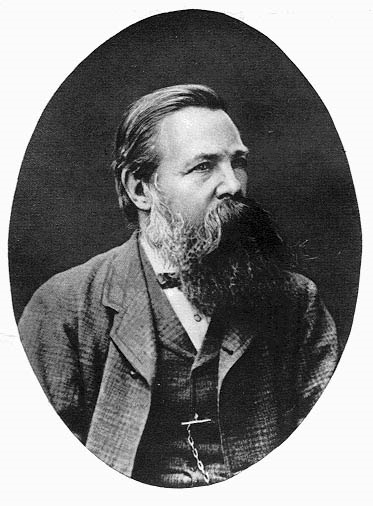 "Жизнь есть способ существования белковых тел, существенным моментом которого является постоянный обмен веществ с окружающей их внешней природой, причем с прекращением этого обмена веществ прекращается и жизнь, что приводит к разложению белка"
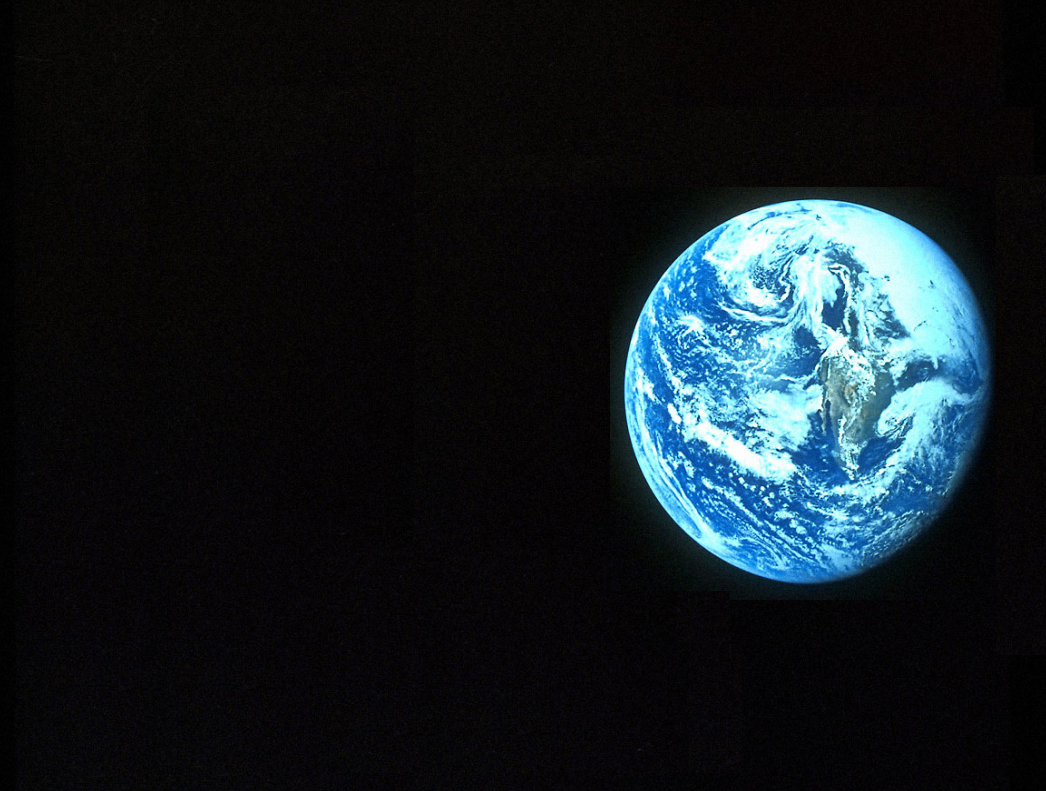 Теорий возникновения жизни на Земле существует довольно много, их можно разделить на группы
1. КРЕАЦИОНИЗМ
2. ТЕОРИЯ САМОЗАРОЖДЕНИЯ
3. ТЕОРИЯ СТАЦИОНАРНОГО СОСТОЯНИЯ
4.ТЕОРИЯ ПАНСПЕРМИИ
5. ТЕОРИЯ БИОХИМИЧЕСКОЙ ЭВОЛЮЦИИ
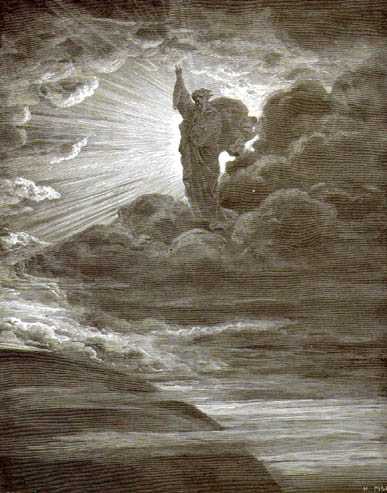 Божественное сотворение  мира.
Креационизм (создание) –
религиозно-философская 
концепция, в рамках которой все 
живые существа и сама планета в
 целом созданы  Богом.

Гипотеза креационизма находится вне поля научных изысканий, так как она неопровержима: невозможно научно доказать, как то что Бог не создавал жизнь, так и то, что Бог её сотворил.
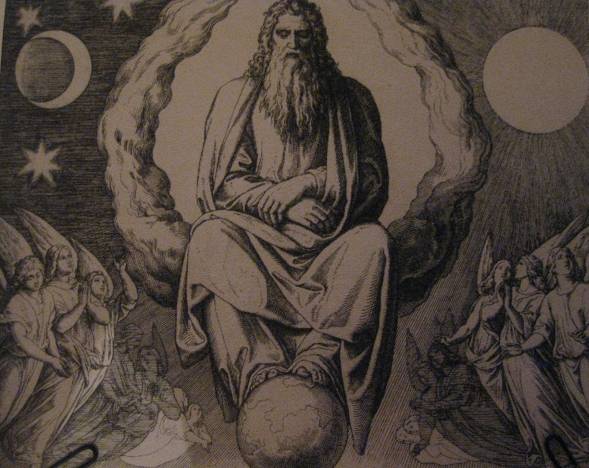 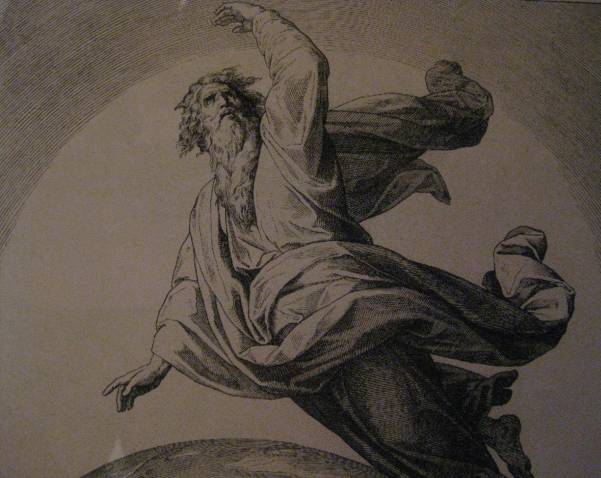 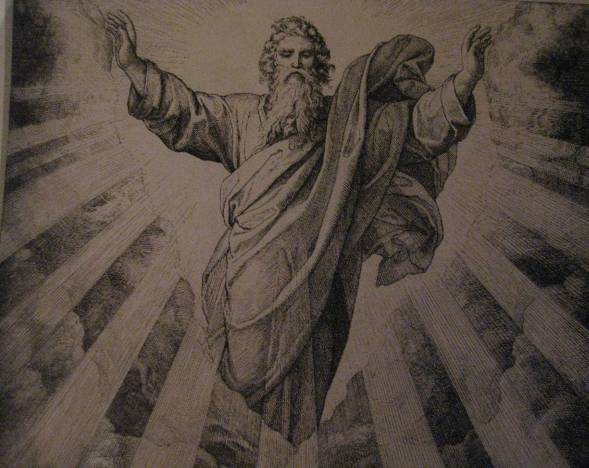 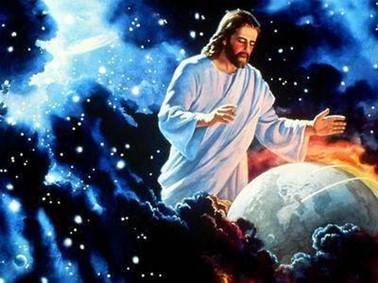 Самозарождение          жизни
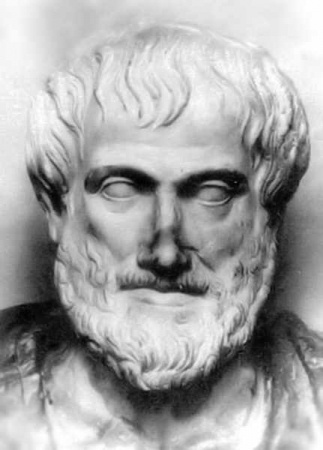 На протяжении тысячелетий 
люди верили в самопроизвольное 
зарождение жизни, считая его 
обычным способом появления 
живых существ из неживой
материи. 
384-322 гг. до н.э.
Например, Аристотель приписывал вшам происхождение из мяса, дождевым червям – из ила прудов.
Ван Гельмонт(1577-1644)
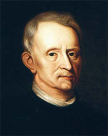 описал, как за три недели, он создал мышей. 
  Для этого всего-то нужно:
  грязная рубашка, темный шкаф и горсть пшеницы, а чтобы процесс начался –    человеческий пот.
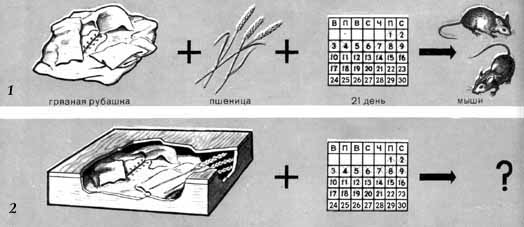 Теорию самозарождения жизни защищал немецкий математик и философ Г. Лейбниц (1646-1716), французский натуралист  Ж. Бюффон (1707-1788
Франческо Реди                   1626 -1698  Итальянский естествоиспытатель и врач.
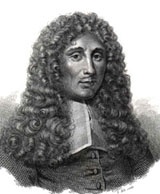 Он провел опыт с сосудами,                         в которые положил мясо, часть сосудов оставил открытыми, другие закрыл тканью. В открытых сосудах мухи отложили яички и там появились личинки мух, в закрытых сосудах личинок не было.
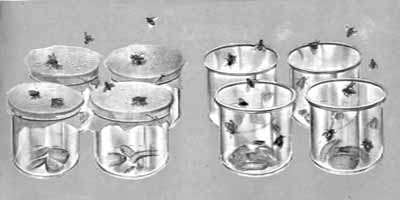 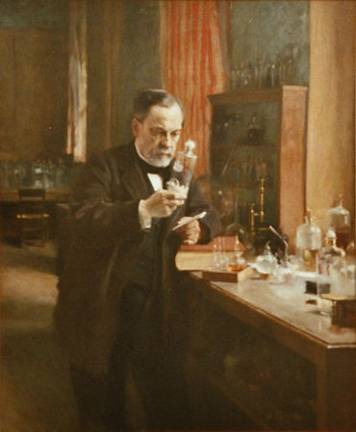 Таким образом была окончательно доказана невозможность  самозарождения живых организмов
Эксперимент Л. Пастера                     с колбами с изогнутыми горлышками
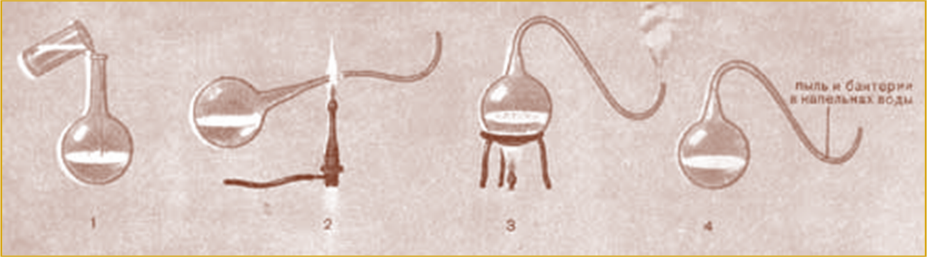 Согласно гипотезе стационарного состояния 
Земля не возникала, 
а существовала вечно.
Гипотеза стационарного состояния
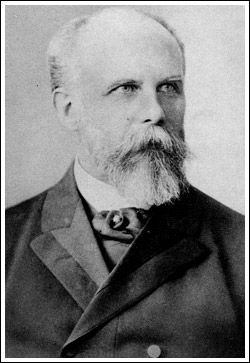 Земля никогда не возникала, а существовала вечно; она всегда была способна поддерживать жизнь, а если и изменялась, то очень мало; виды также существовали всегда. Эту гипотезу называют иногда гипотезой этернизма (от лат. eternus — вечный).
Выдвинута немецким ученым В. Прейером в 1880 г
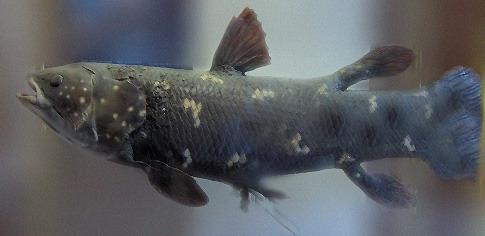 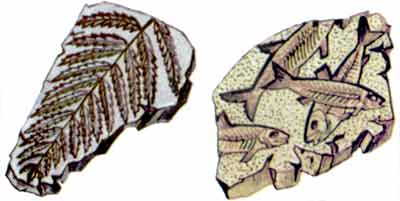 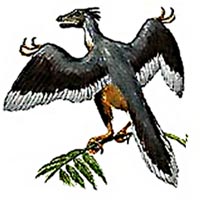 Теория панспермии                            имеет
Теория панспермии                                        Предполагают, что жизнь на Землю занесена извне с метеоритами, кометами или даже НЛО
Шведский ученый С. Аррениус - автор гипотезы панспермии  о переносе зародышей жизни  с одной планеты на другую с метеоритами или под действием давления света. Нобелевская премия 1903 г.
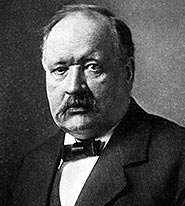 Доказательства гипотезы панспермии:
Появление на Земле НЛО
Наскальные рисунки с изображением предметов, похожих на ракеты и космонавтов
Встречи с инопланетянами
Находки метеоритов, содержащих органические соединения
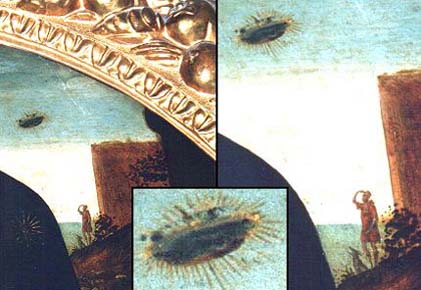 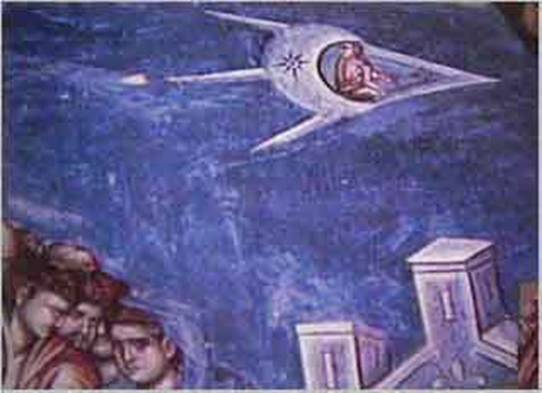 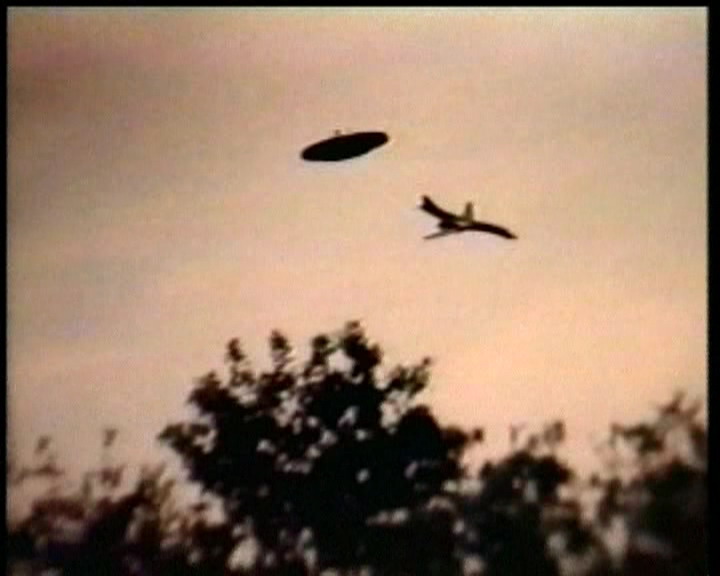 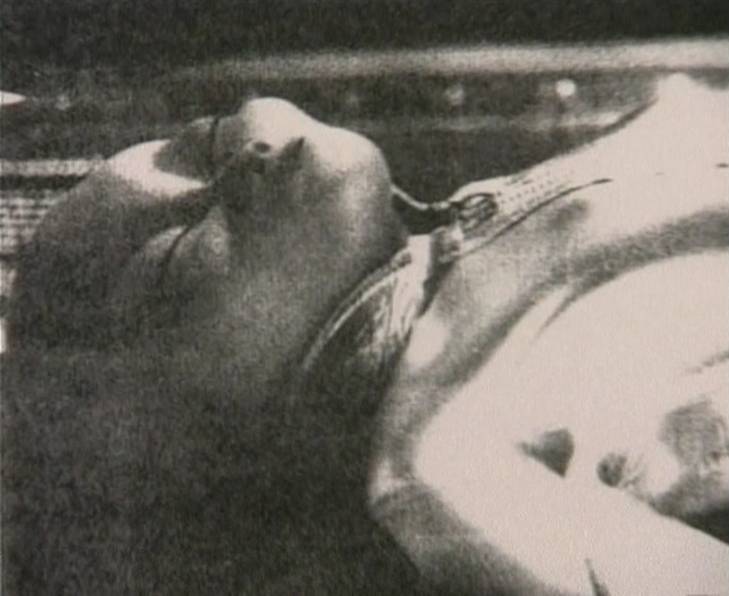 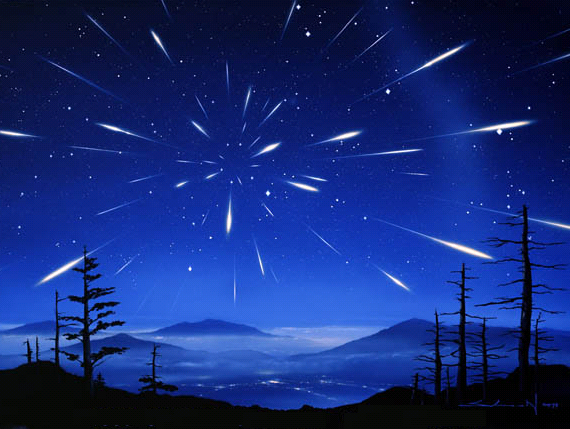 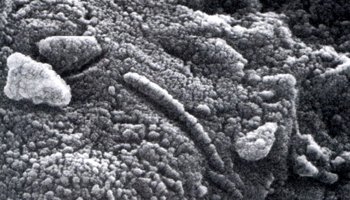 На метеорите найденном в Антарктиде обнаружены объекты,                             которые можно идентифицировать             как следы жизнедеятельности микроорганизмов из космоса
Сторонники гипотезы панспермии утверждают, что жизнь зародилась не на Земле, а в другом месте Вселенной, не отвечая на вопрос «как»?
В соответствии с гипотезой биохимической эволюции, жизнь возникла на Земле в результате физико-химических процессов на определённом этапе развития Земли.
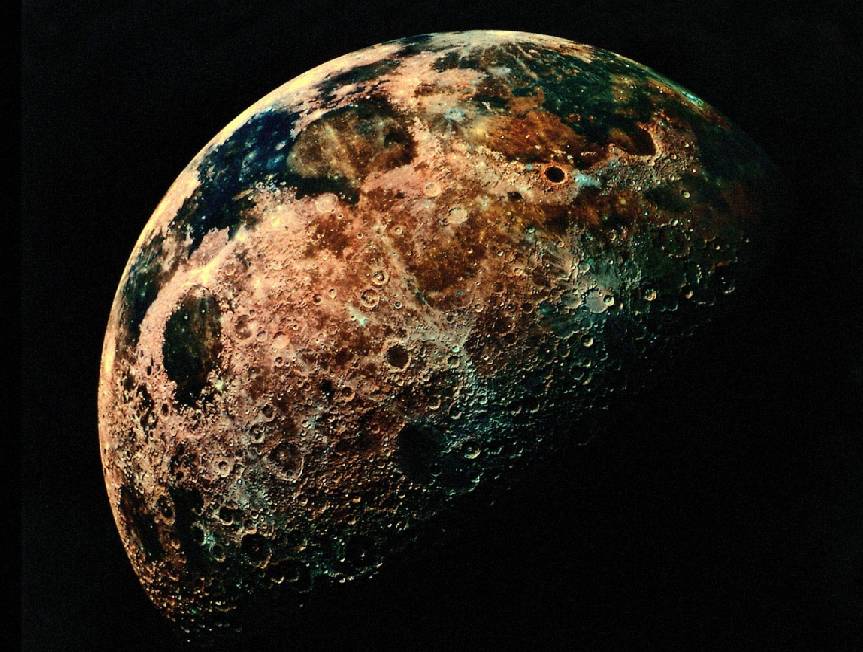 Теория биохимической эволюции                  имеет наибольшее количество сторонников среди современных ученых
Александр Иванович Опарин
В 1924 г. А. И. Опарин в работе «Происхождение жизни» выдвинул коацерватную гипотезу, согласно которой начальные этапы химической эволюции были связаны с формированием белковых структур.
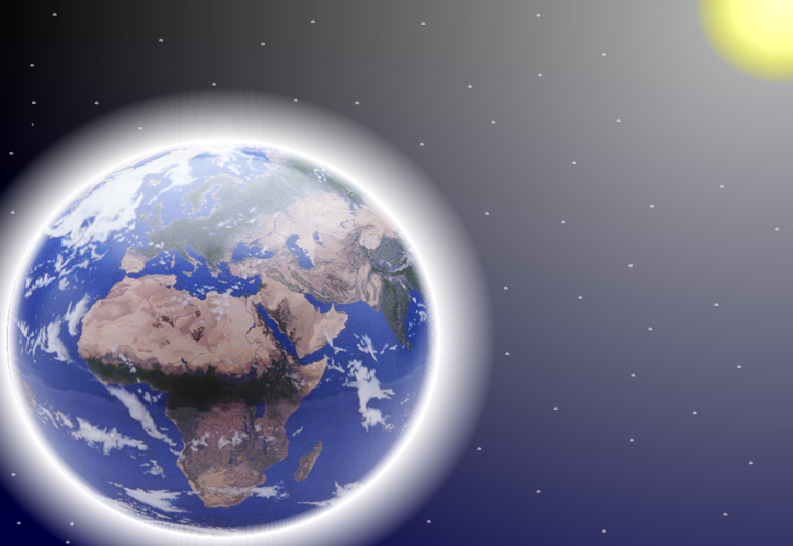 В дальнейшем ПЕРВИЧНАЯ атмосфера Земли вновь образовалась из более тяжелых вулканических газов
Она состояла из 
водяного пара Н2О
углекислого газа СО2 
аммиака NH3
метана CH4
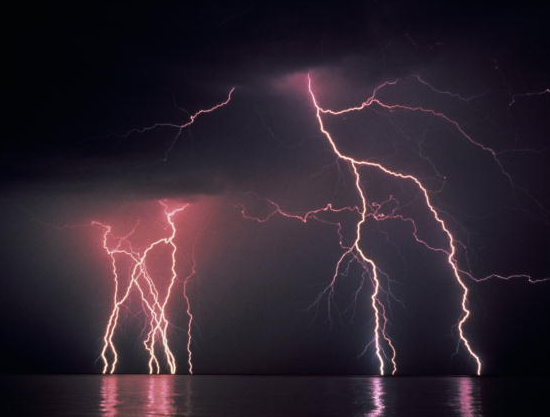 Когда температура Земли опустилась ниже 100° C, водяной пар начал конденсироваться, образуя мировой океан.                                    В это время из первичных соединений и образовывалась сложные органические вещества. Энергию для реакций синтеза доставляли грозовые разряды и интенсивная ультрафиолетовая радиация. Накоплению веществ способствовало отсутствие кислорода и живых организмов – потребителей органики
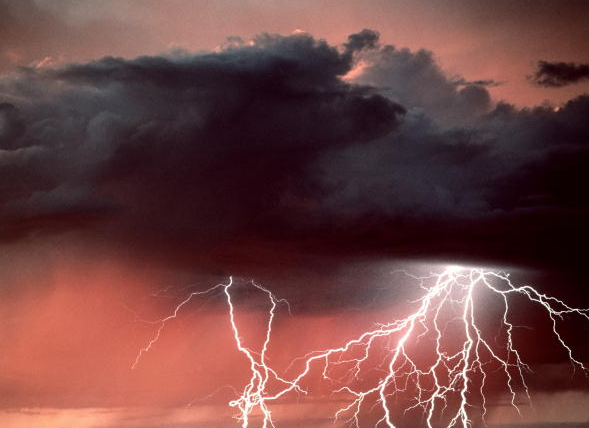 В 1924 г. Российский ученый А.И. Опарин предложил первую концепцию химической эволюции
В 1953 г. американские ученые Г. Юри и С. Миллер    в условиях, приближённых к атмосфере молодой Земли, синтезировали аминокислоты, нуклеиновые кислоты и простые сахара. В лабораторных условиях они подвергли действию электрических разрядов смесь из углекислоты, аммиака, метана, водорода и воды. В ходе эксперимента были получены биологически важные органические соединения
Химическая эволюция – процесс формирования первых органических соединений на Земле
В атмосфере Земли и в водах
первичного океана 
из неорганических веществ сформировались простые органические вещества: аминокислоты, простые углеводы, спирты, азотистые основания, жирные кислоты
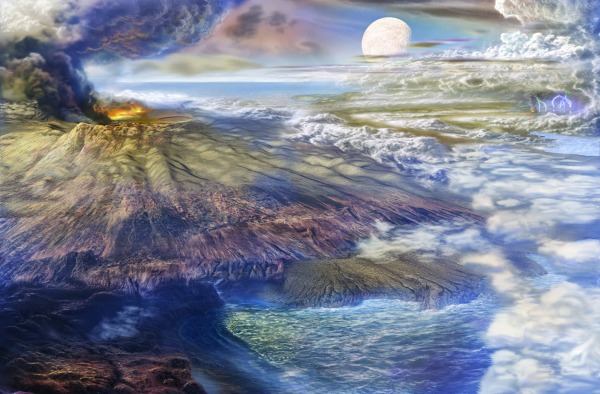 Стенли Миллер
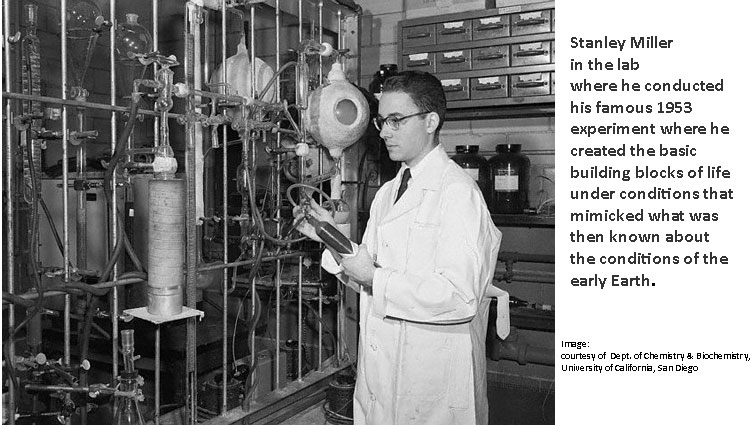 Результат – синтез аминокислот, мочевины, молочной кислоты
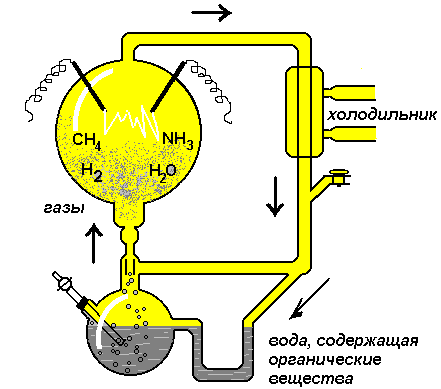 Электрические разряды (60000 В)
Давление (nПа)
Температура (+80˚С)
Смесь газов (CO2, CH4, NH3, H2, пары воды)
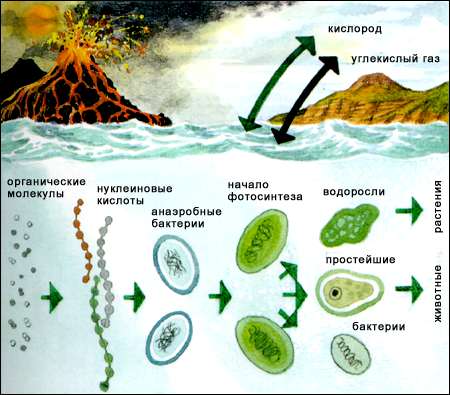 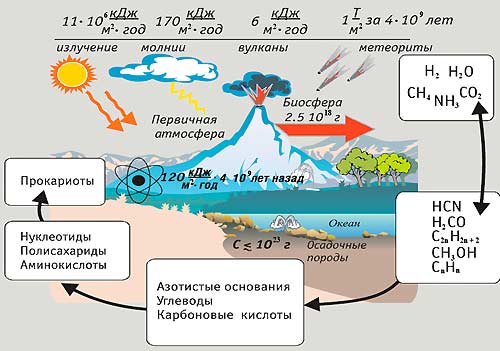 этап химической эволюции – синтез белков-полипептидов, которые могли образоваться в водах первичного океана.
Белки-полипептиды
аминокислоты
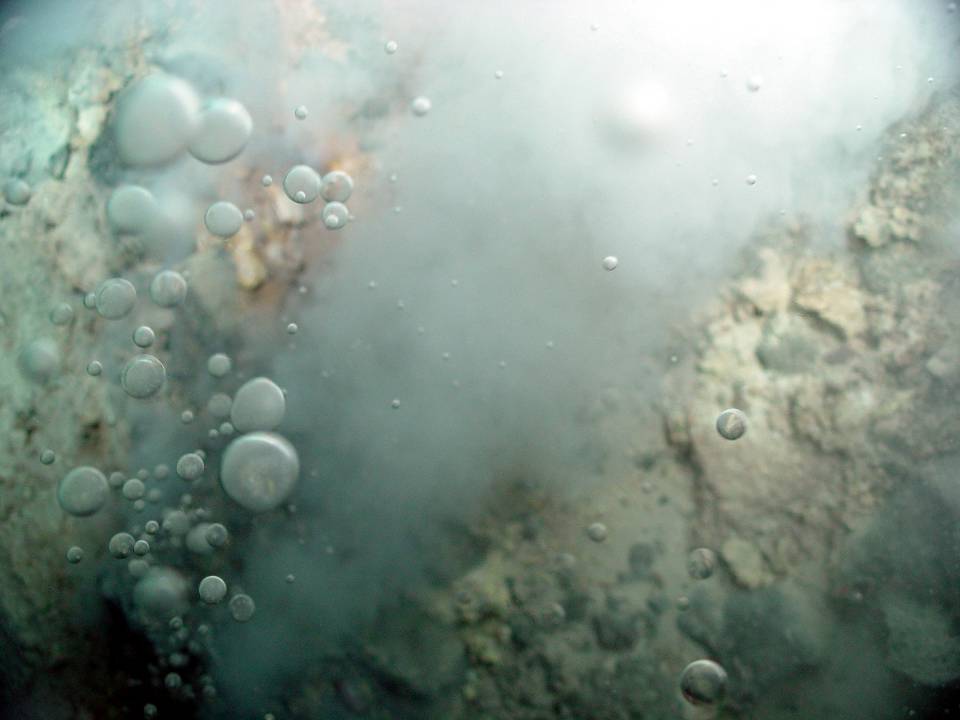 Коацерваты - зародыши первобытной жизни
Свойства коацерватов
Избирательно поглощают из окружающей среды вещества
Увеличиваются в размерах
Не способны к самовоспроизведению
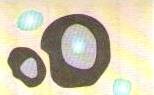 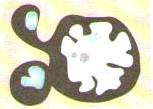 Коацерватные капли
возникновение мембраны, молекул нуклеиновых кислот, способных к самовоспроизведению
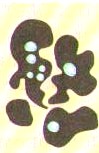 Пробионты
Джон Холдейн (1892-1964)
Английский биохимик, генетик и физиолог. Автор гипотезы о «первичном бульоне», один из основоположников популяционной генетики
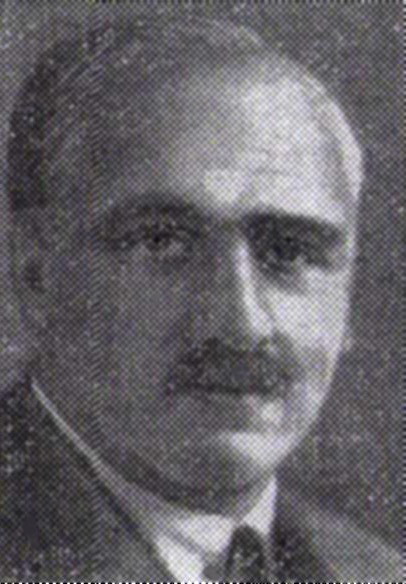 «Первичный бульон»
Солнечная радиация
скопление органических
веществ
возникновение жизни
Гипотезы абиогенеза: гипотеза биохимической эволюции
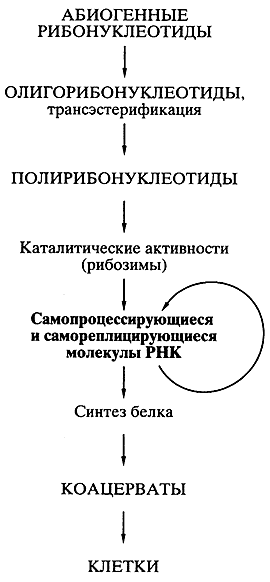 Эволюция на уровне молекул РНК в коацерватах шла миллионы лет. Так возник древний мир РНК. Мутации и рекомбинации в популяциях РНК создавали все большее разнообразие этого мира. 
  
 Параллельно идет эволюция связей между РНК и синтезом полипептидов, обеспечивающими их более надежное существование.
  
 На следующем этапе возникает ДНК, их двуцепочечное строение обеспечивает устойчивость и точную репликацию (удвоение).
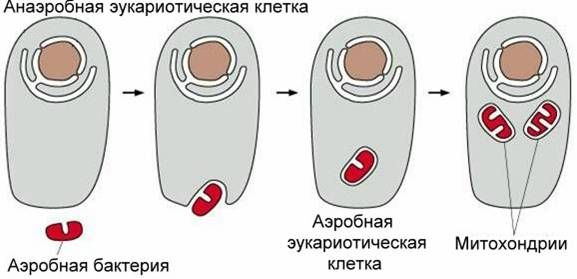 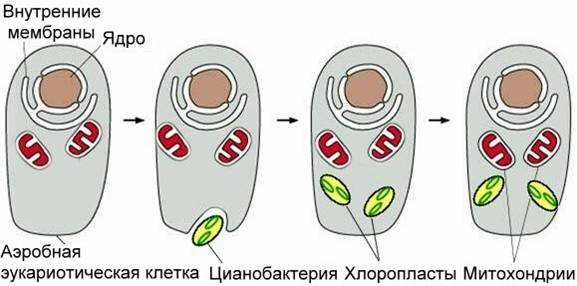 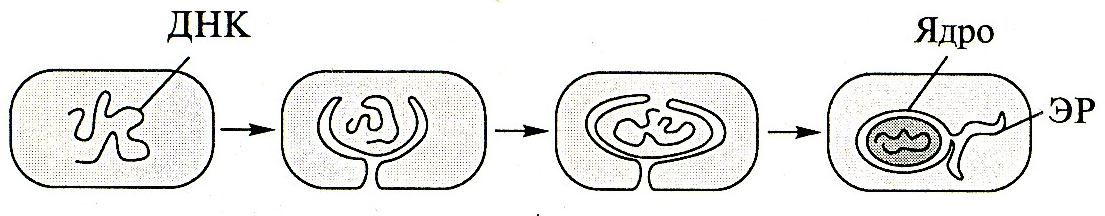 Новые открытия функций РНК
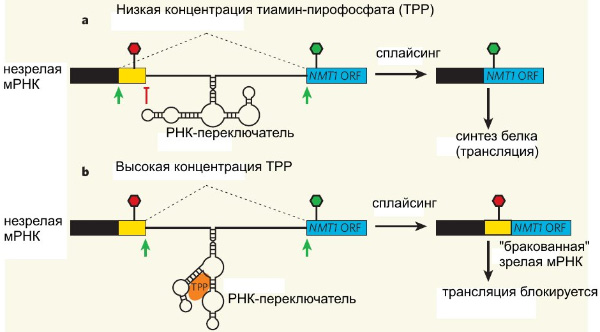 Открытие новых функций РНК, а точнее так называемых малых РНК, стало важнейшим научным событием. В 2003 году были обнаружены новые подтверждения того, что молекулы РНК  - не просто посредники между ДНК и белками в процессе белкового синтеза. Появляется всё больше аргументов в пользу того, что РНК способны регулировать ("включать/ выключать") определённые гены, тем самым играя важнейшую роль в процессе дифференциации организма, а также его текущей жизнедеятельности.
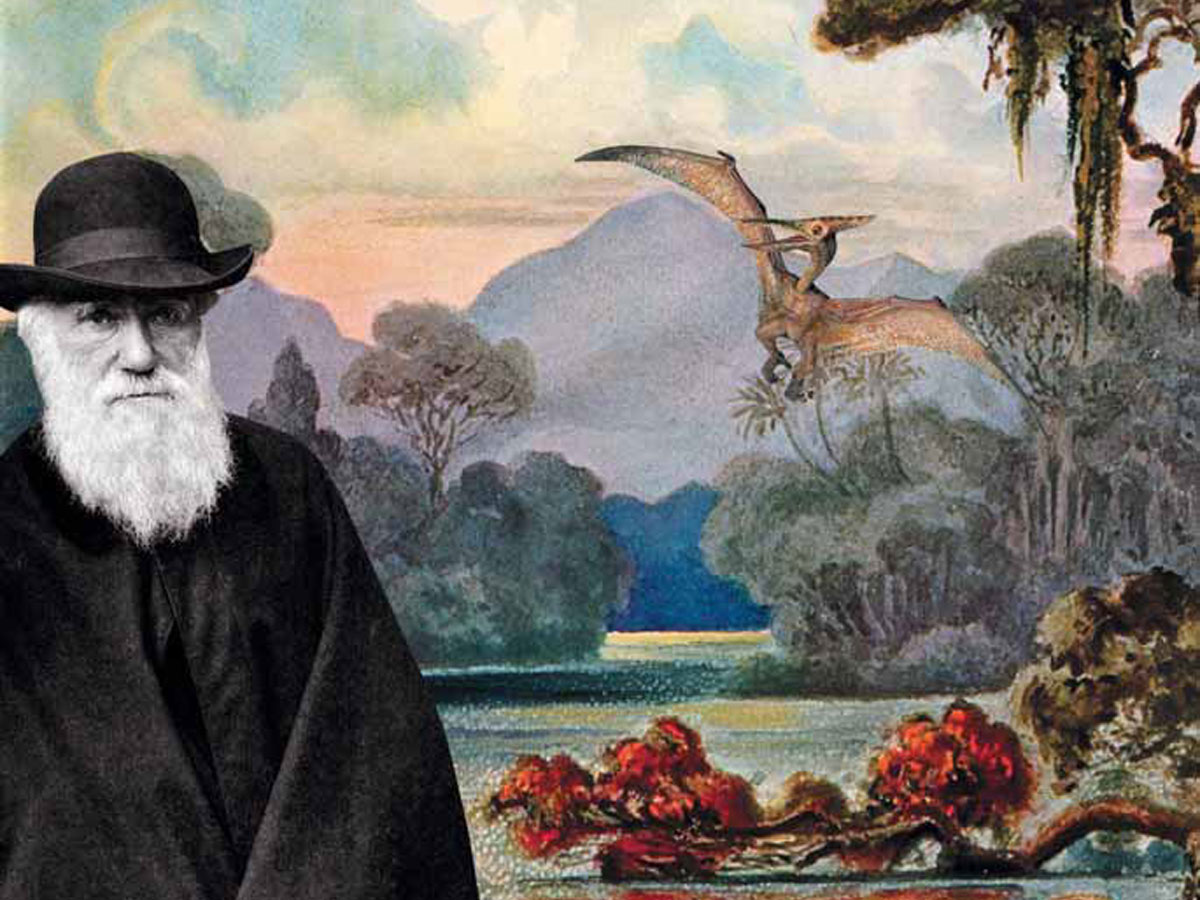 Вывод
Многие из теорий, которые прозвучали сегодня используют почти одни и те же данные, но делают упор на разные аспекты. Научные теории могут быть сверхфантастическими, с одной стороны, сверхскептическими с другой. Теологические соображения тоже  находят себе место в этих рамках в зависимости от религиозных взглядов их авторов. Каждая из гипотез имеет свои сильные и слабые стороны, но ни одна не дает точного ответа на вопрос о происхождении жизни.